¿Cuáles son los estados avalados por la Dirección de Planificación, al momento de cierre de avances en el Sistema PAO 2023?
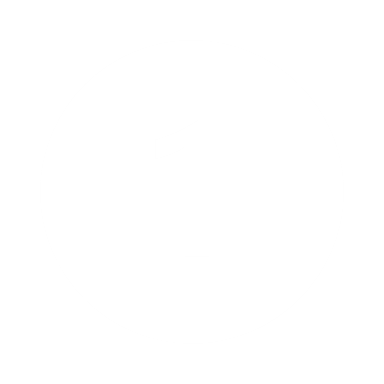 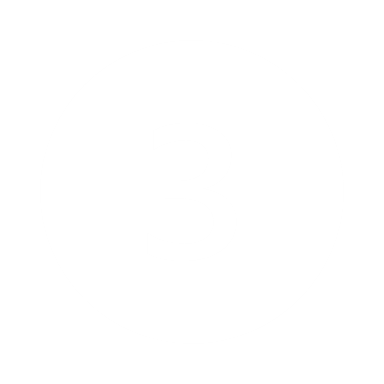 Al finalizar el 2023, las metas operativas deben quedar clasificadas en los únicos tres estados avalados: completado, pendiente o cancelado (este último debe contar un visto bueno por parte de la Dirección de Planificación).
Los restantes estados no están avalados para reportar el estado final de una meta.
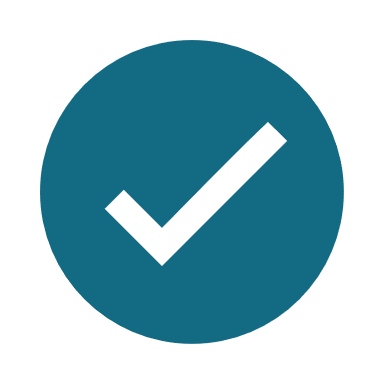 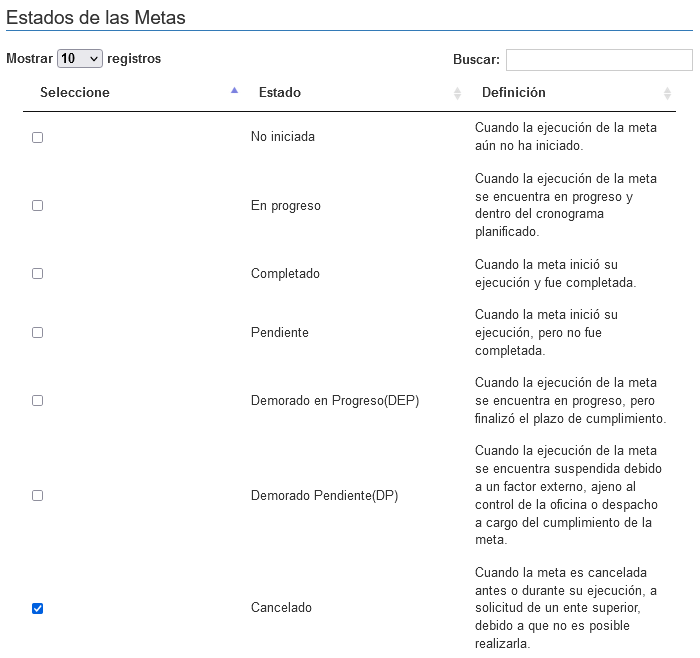 Consultas: dirigirlas al Centro de Responsabilidad respectivo y en segunda instancia a la Dirección de Planificación al correo electrónico: arojasmo@poder-judicial.go.cr
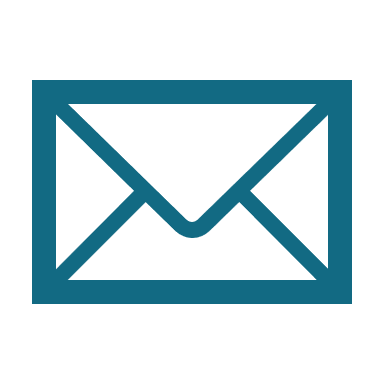 Para mayor información visite la página de Evaluación de los PAOs:
https://planificacion.poder-judicial.go.cr/index.php/evaluacion/plan-anual-operativo
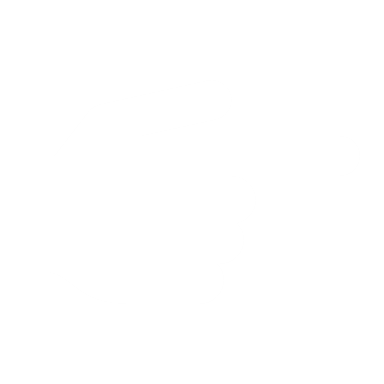 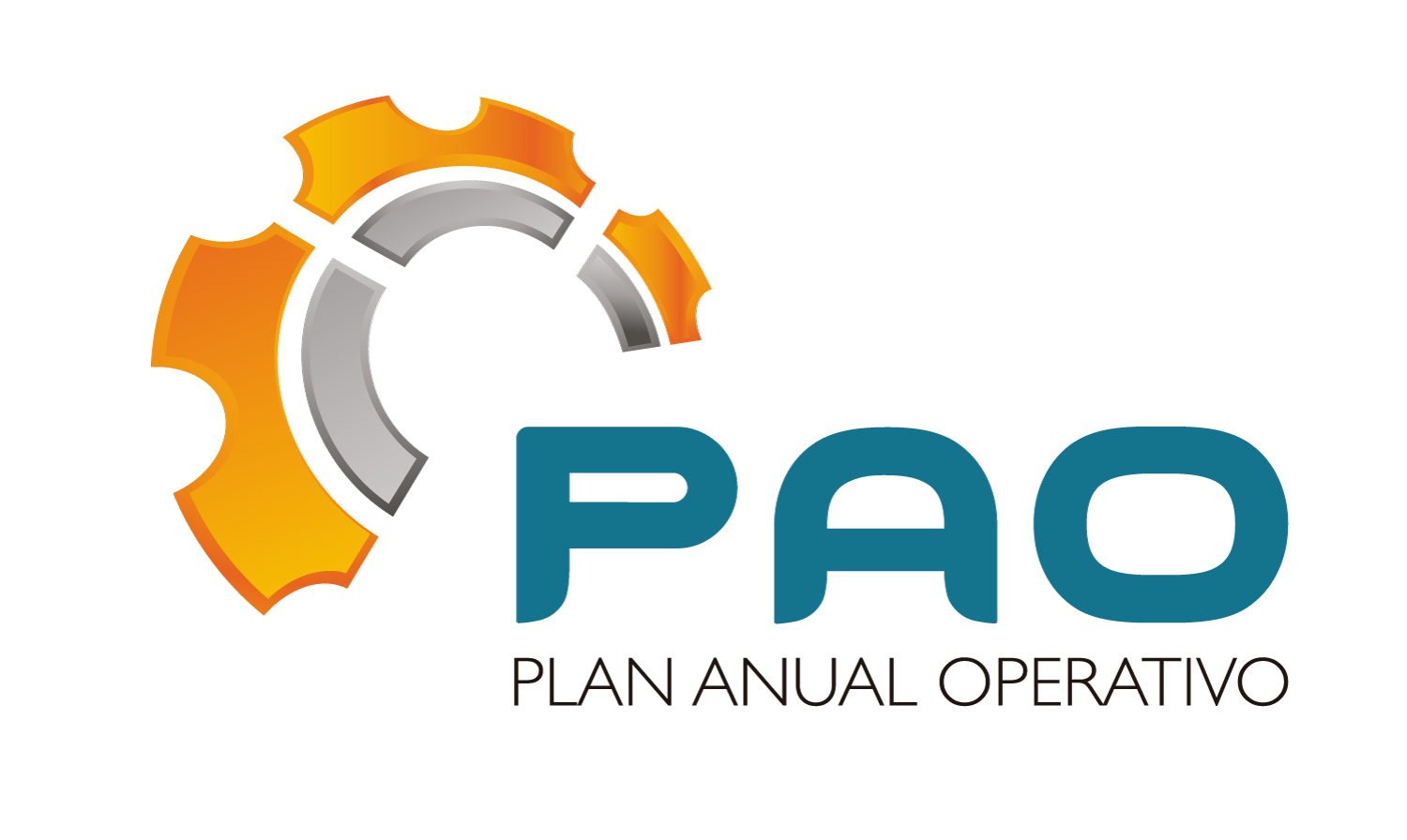 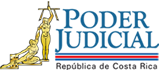 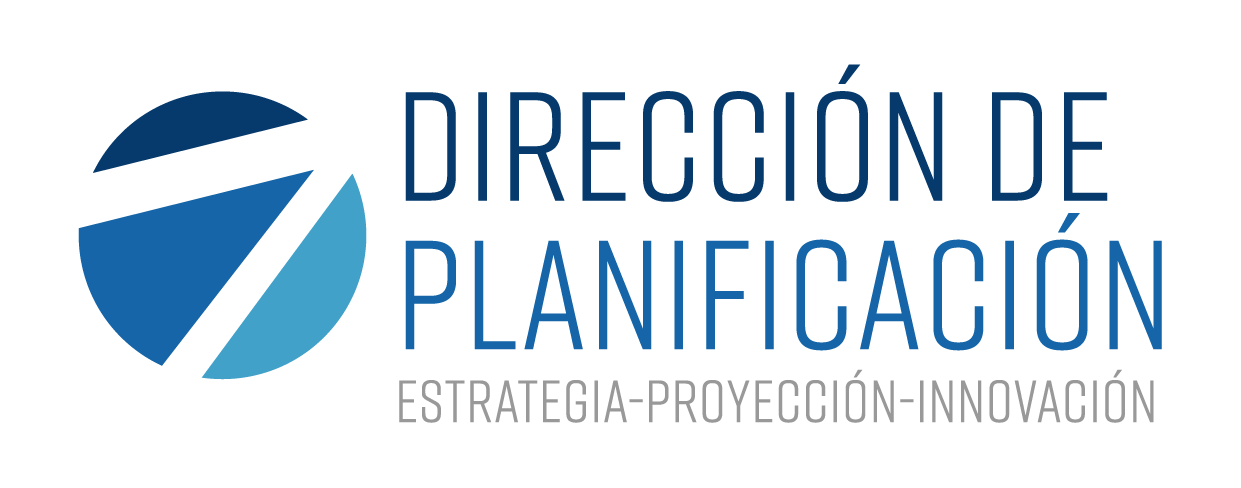 PODER JUDICIAL –  Dirección de Planificación – Sistema Plan Anual Operativo